Plutão, fascinante!
Imagem retirada de https://www.nasa.gov/mission_pages/newhorizons/images/index.html
Descoberta
1930 por Clyde Tombaugh

Órbitas de Urano e Netuno anômalas – Percival Lowell

Famoso (??) Planeta X

Plutão: deus romano do submundo! Ades na mitologia grega
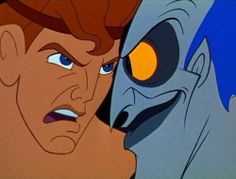 Onde está Plutão??
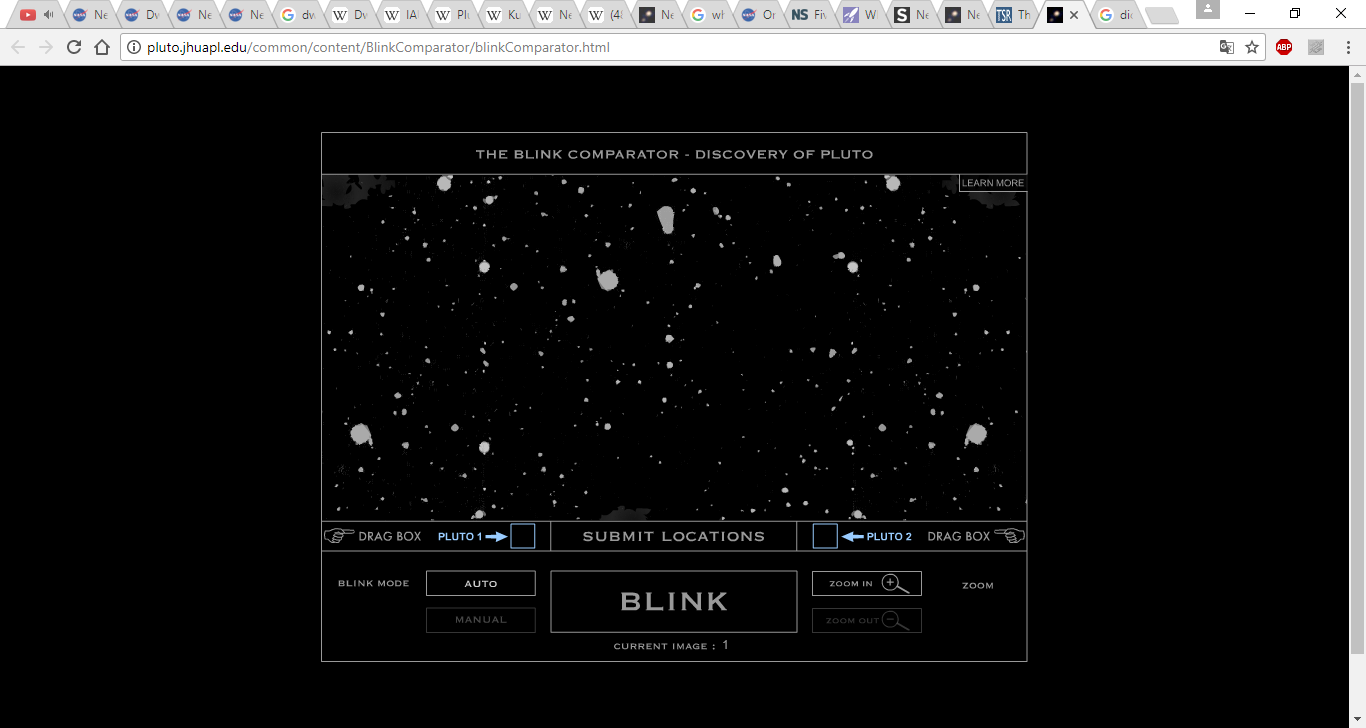 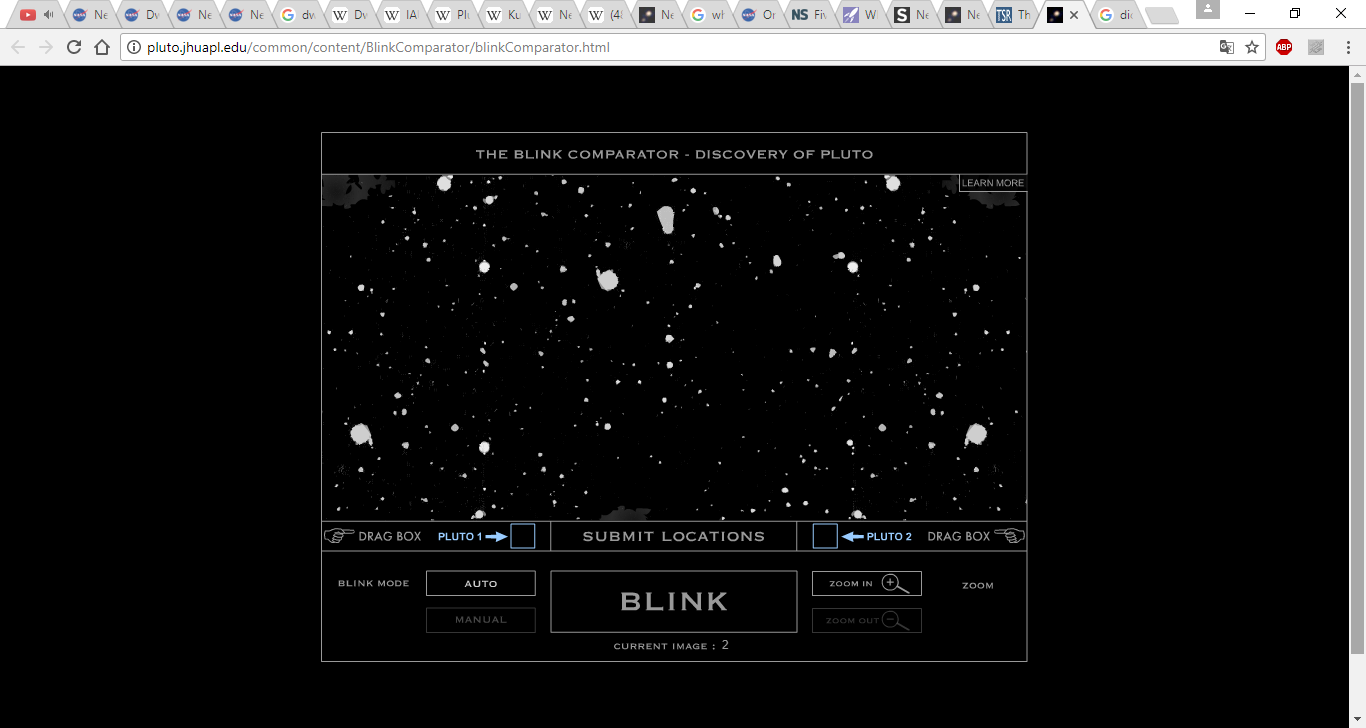 Retirada de http://pluto.jhuapl.edu/common/content/BlinkComparator/blinkComparator.html
Curiosidades e dados
68 kg na Terra  4,5 kg em Plutão  (1/15 g)

-225°C!!!

Satélites naturais: Caronte (78), Hidra (05), Nix (05), Cerberus (11) e Styx (12)

Sobrevoo em julho de 2015 pela New Horizons (12.500 km)

Água, nitrogênio, monóxido de carbono e metano
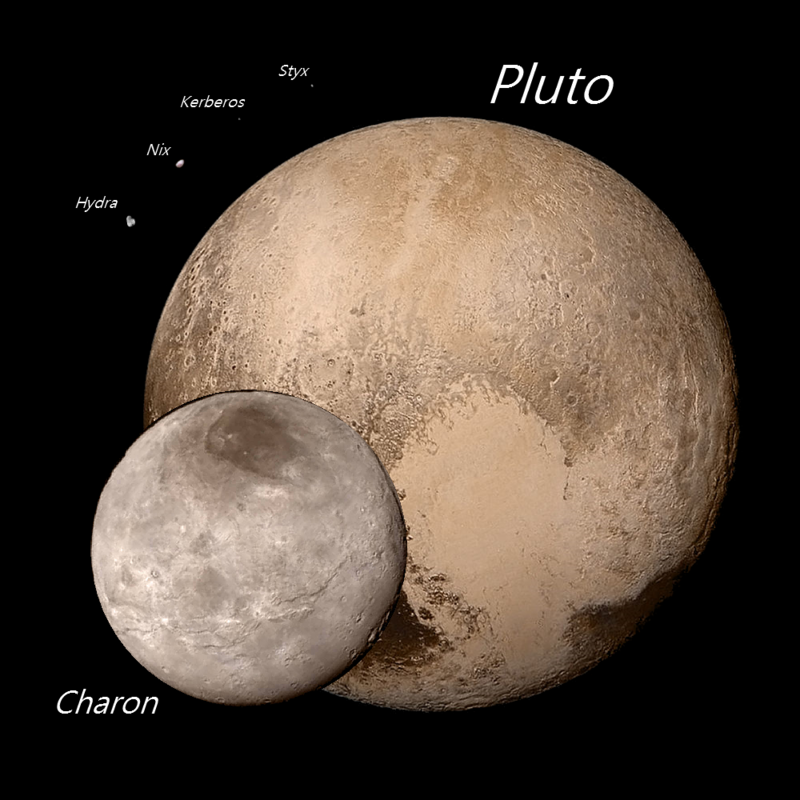 Luas de Plutão
Imagem retirada de https://commons.wikimedia.org/wiki/Category:Photos_of_Pluto_system_by_New_Horizons#/media/File:%EB%AA%85%EC%99%95%EC%84%B1%EC%9D%98_%EC%9C%84%EC%84%B1%EB%93%A4.png
Planeta anão (2006)
Orbita somente o Sol;   

Forma esférica

Domina sua órbita.
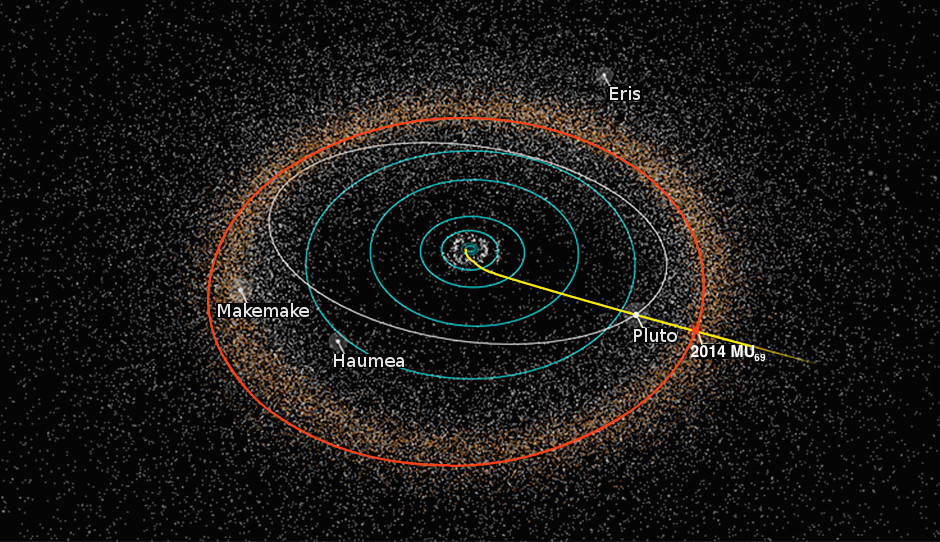 Imagem retirada de https://en.wikipedia.org/wiki/Kuiper_belt
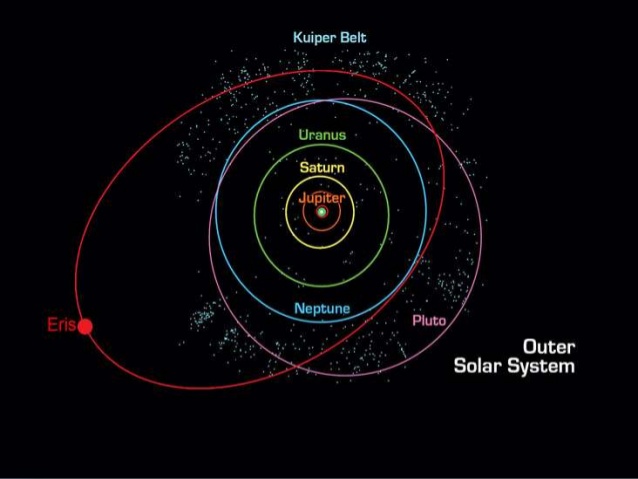 Mais próximo que Netuno, as vezes

Órbita excêntrica 

Ano em Plutão =  248 anos terrestres!

Dia = ~154 horas
Fascinante! Bem, mais que imaginávamos...
80 km maior que o estimado, o maior do cinturão de Kuiper

Atmosfera de nitrogênio (quase)

Céu azul como nossa casa!!

Vulcões que “cospem” gelo ao invés de lava! Criovulcões.

Muito jovem! Cerca de 100mi de anos! Planície Sputnik!
Luas menores formadas num mesmo impacto

Caronte possui gases da atmosfera de Plutão

Área maior e mais profunda que o Grand Canyon
Caronte
Credito da imagem: NASA/JHUAPL/SwRI
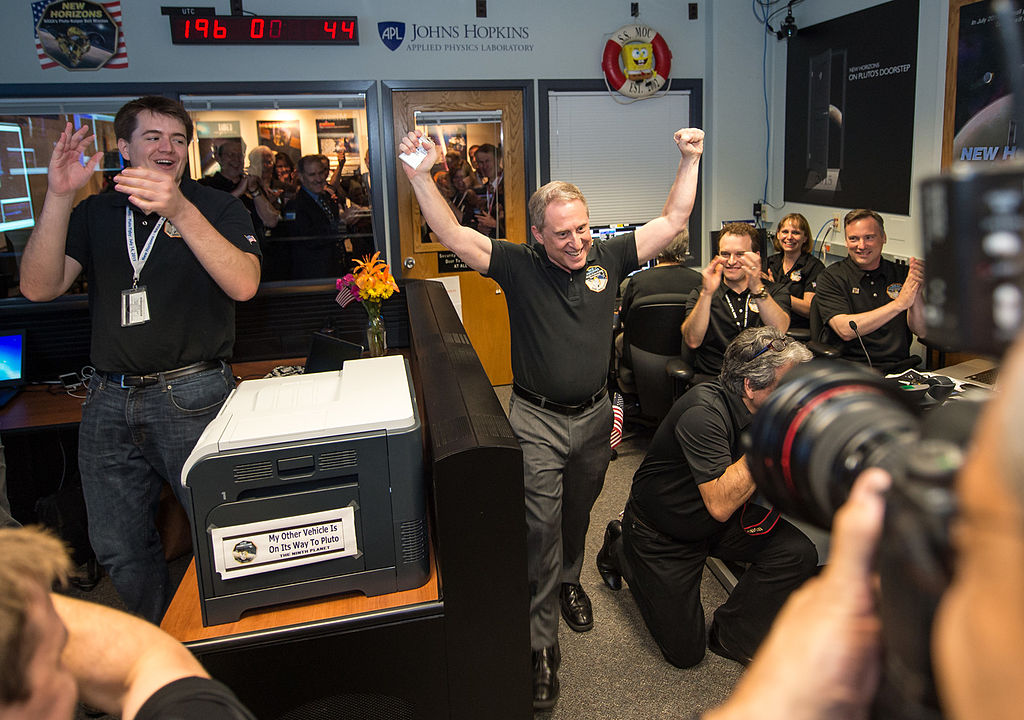 Sala de controle após confirmação da aproximação da New Horizons 14/7/15
Imagem por NASA, retirada de https://en.wikipedia.org/wiki/New_Horizons#/media/File:Alan_Stern_and_New_Horizons_Team_Celebrate_Pluto_Flyby.jpg
Credito: NASA/Damian Peach
Aproximação New Horizons 25/6 a 14/7 de 2015
Plutão, o planeta do amor!!!
Crédito da imagem:  NASA/Johns Hopkins University Applied Physics Laboratory/Southwest Research Institute
Atmosfera de Plutão – Just like home! BLUE!
Crédito da imagem: NASA/JHUAPL/SwRI
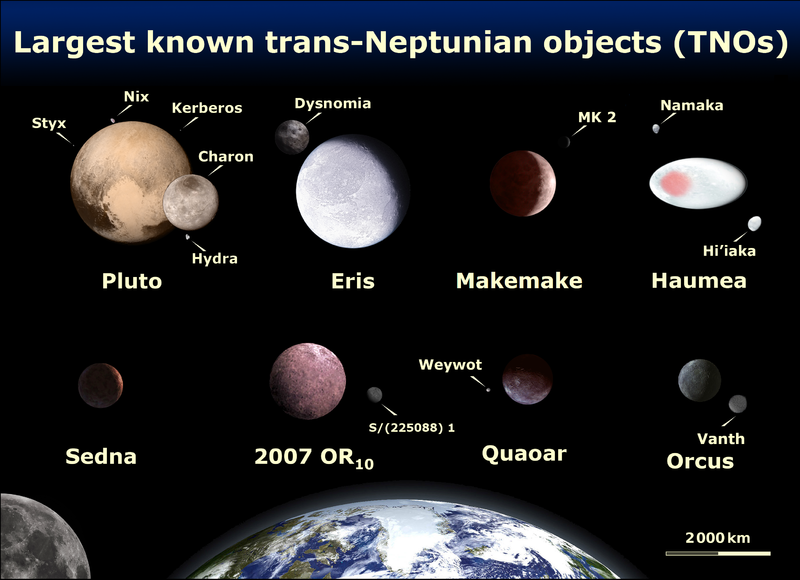 Imagem retirada de https://en.wikipedia.org/wiki/Kuiper_belt
Tamanho Plutão-Terra-Lua-Caronte
Caronte
Plutão
Lua
Terra
Imagem retirada de http://www.arcadiastreet.com/cgvistas/pluto_0050.htm (direitos Walter Myers)
Dúvidas??
Priscila da Silva Mendes
Email: priscila.silva.mendes@usp.br


Obrigada!!! 
Sugestão de tema para palestras?
Coloque na caixa de sugestões na entrada do observatório, nós agradecemos!!!
Bibliografia
https://www.nasa.gov/mission_pages/newhorizons/images/index.html
https://www.nasa.gov/feature/new-horizons-top-10-pluto-pics
https://www.slideshare.net/ricdagdagan/dwarf-planet-pluto-2015 
http://coolcosmos.ipac.caltech.edu/asks 
http://pluto.jhuapl.edu/common/content/BlinkComparator/blinkComparator.html 
http://pluto.jhuapl.edu/Pluto/index.php 
https://www.universetoday.com/122065/what-did-we-learn-about-pluto/ 
https://www.nasa.gov/feature/one-year-later-new-horizons-top-10-discoveries-at-pluto